openIMIS Functionality enchancement in Nepal
Claims Random Sampling
Beneficiary Mobile App
Self Enrollment
Random Sampling
Why?
To process pending claims in large volumes
2
26.01.2022
Random Sampling Workflow
3
26.01.2022
Beneficiary Mobile App
Features
Beneficiary can easily pay the fee through offline/online payment without visiting HIB
Can receive Notices from HIB
Can check available health services and claims
Can see near by Impaneled Health Facilities based on current location of user
4
26.01.2022
Screen Shots
5
26.01.2022
Login Screen
Loading Screen
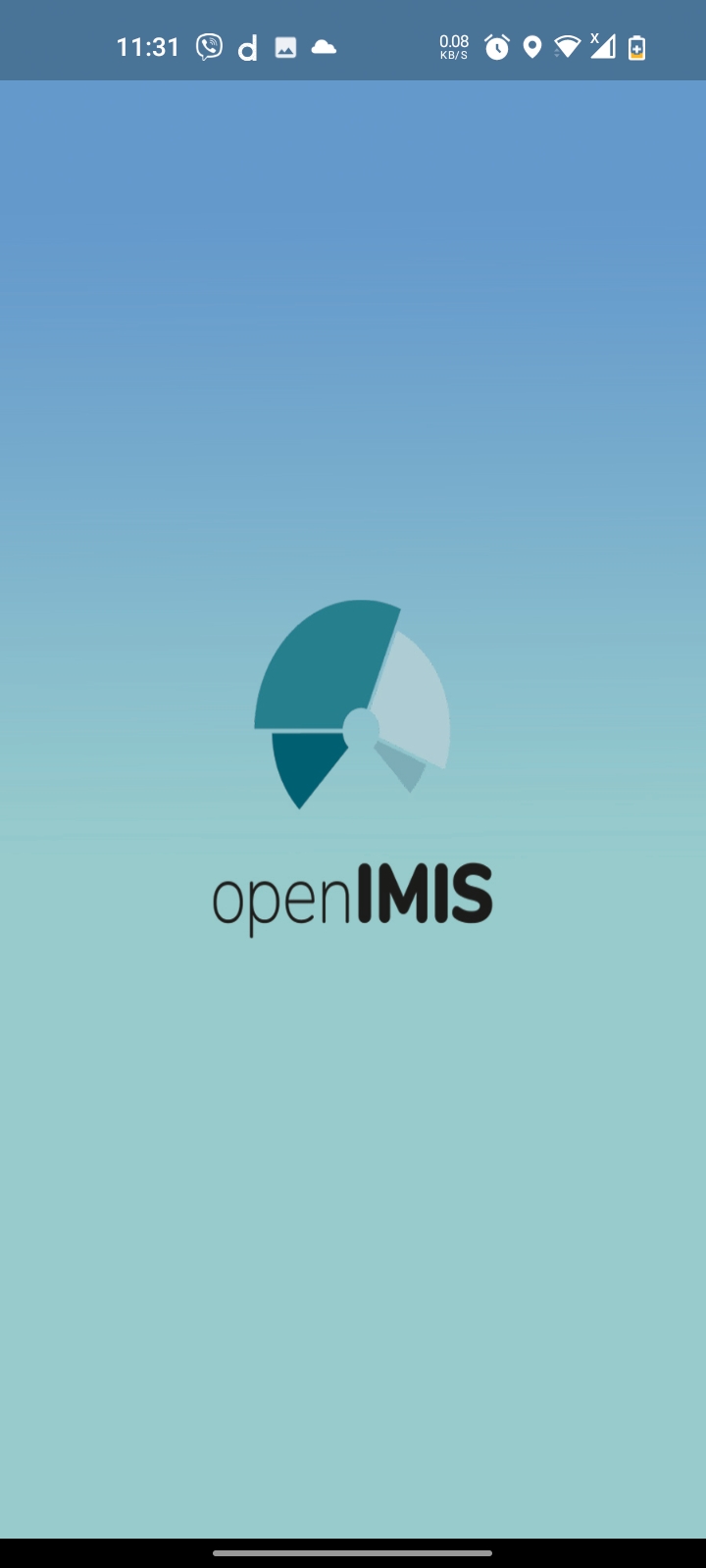 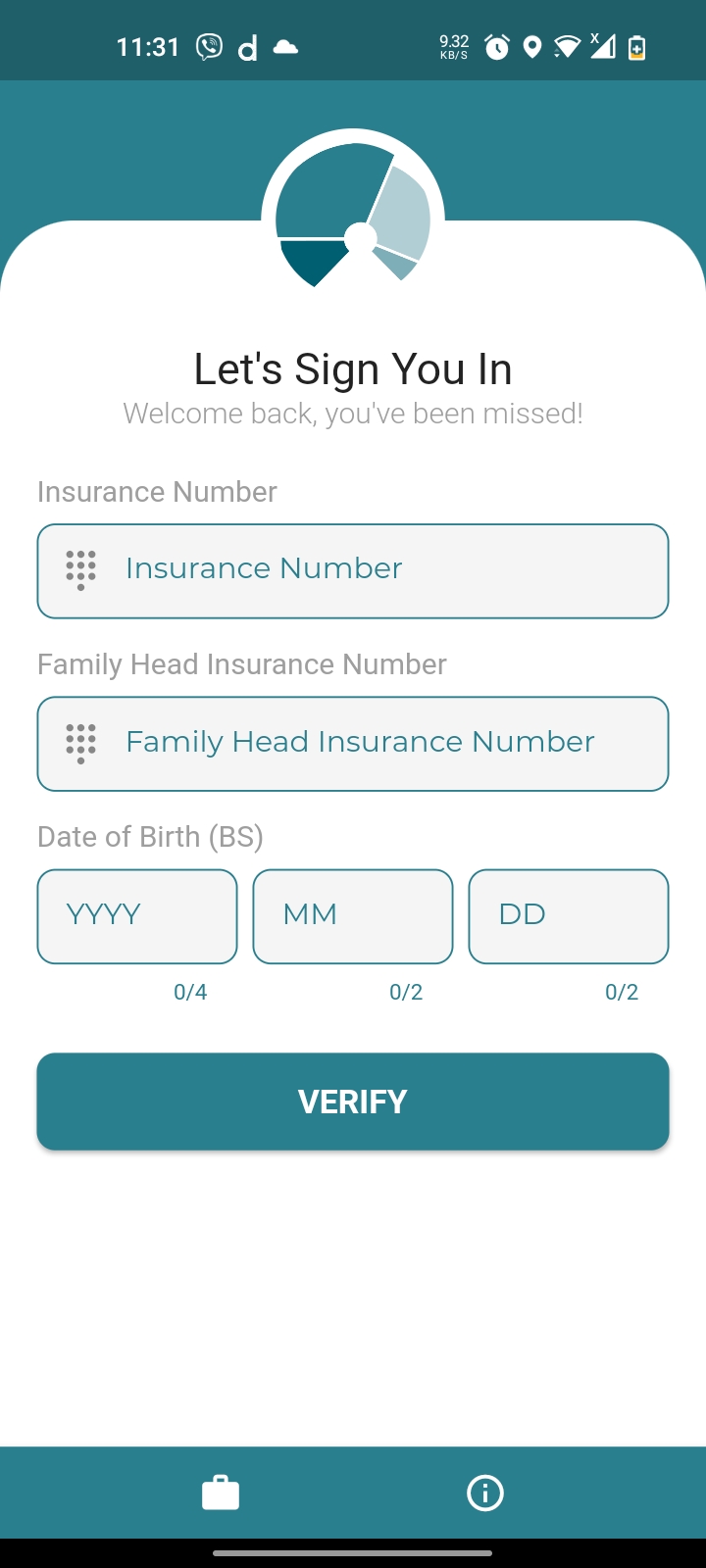 6
26.01.2022
Dashboard
OTP Verification
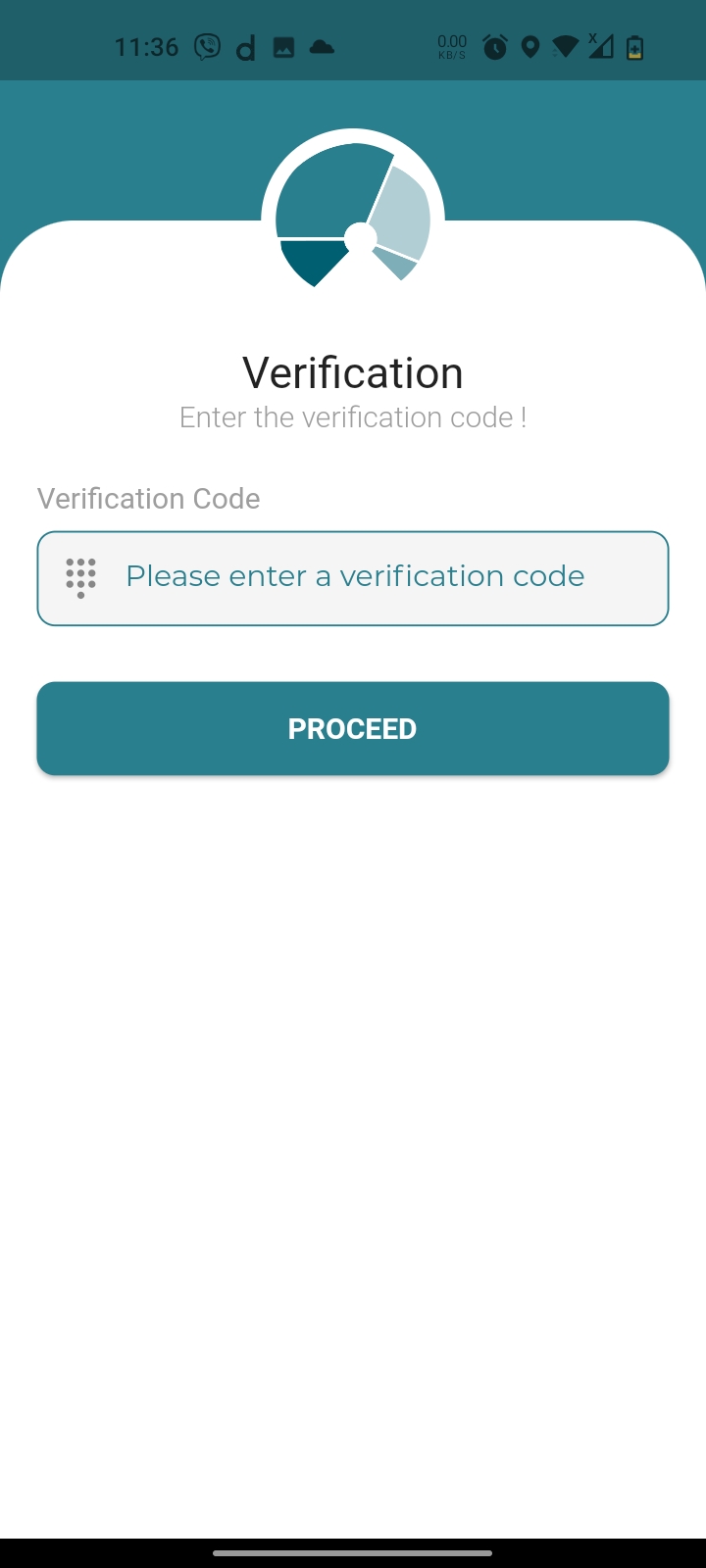 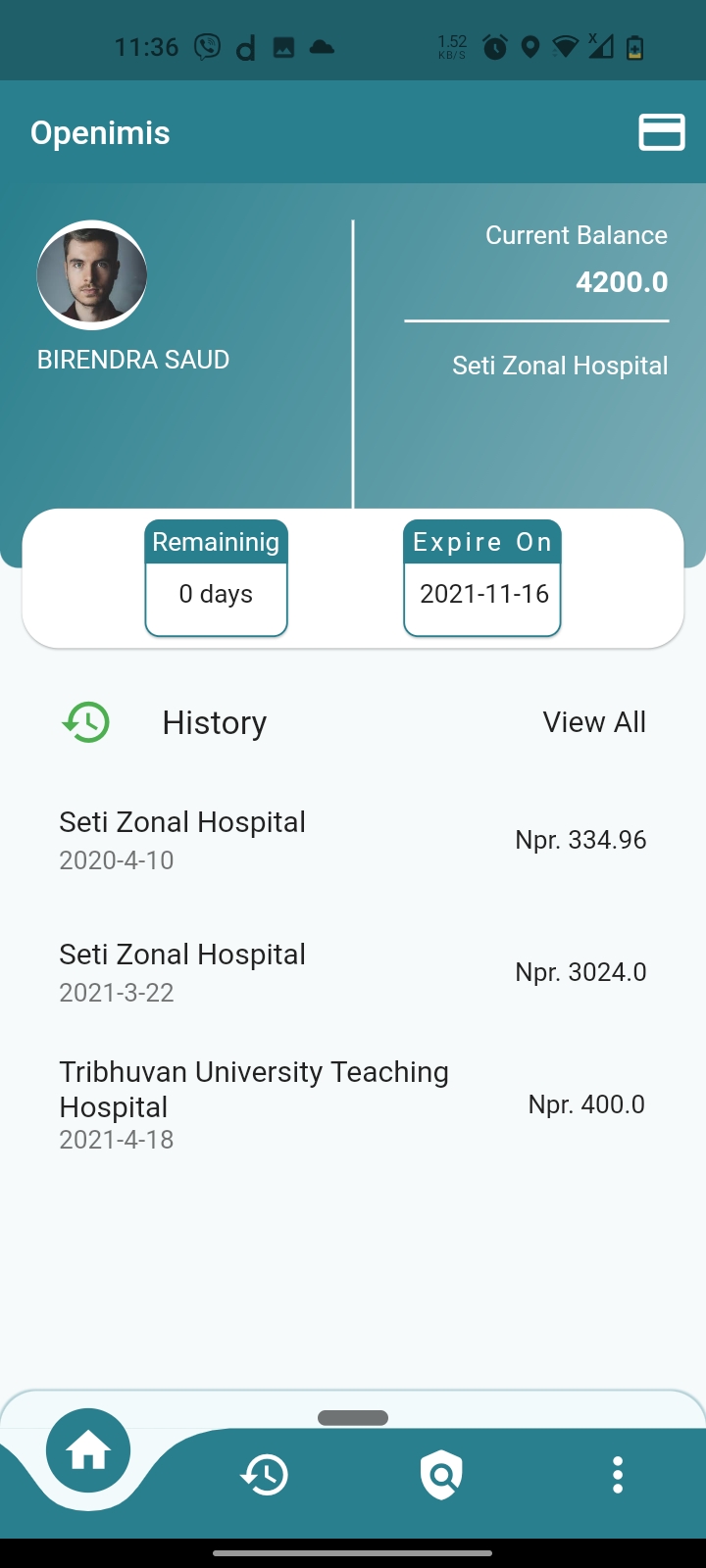 7
26.01.2022
Claimed Items
Show QR
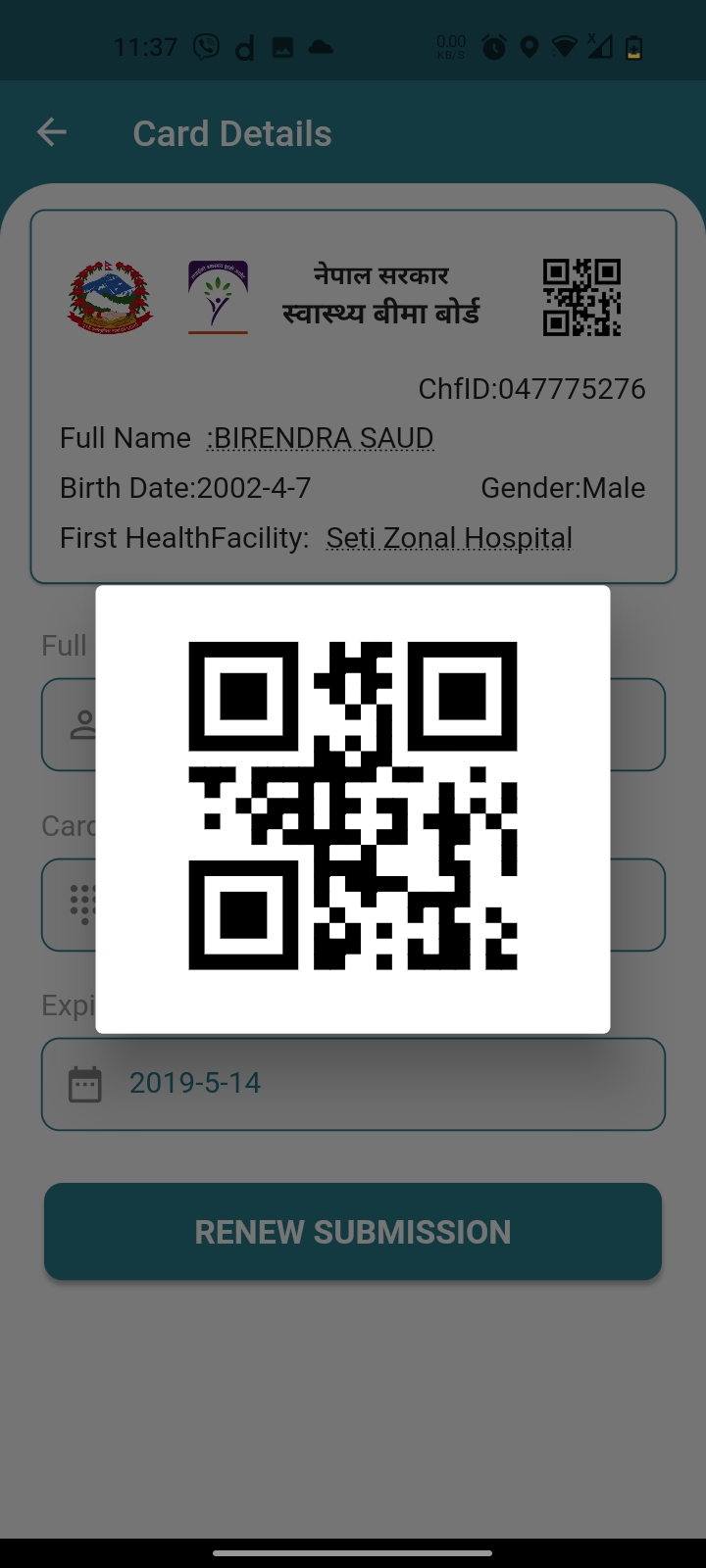 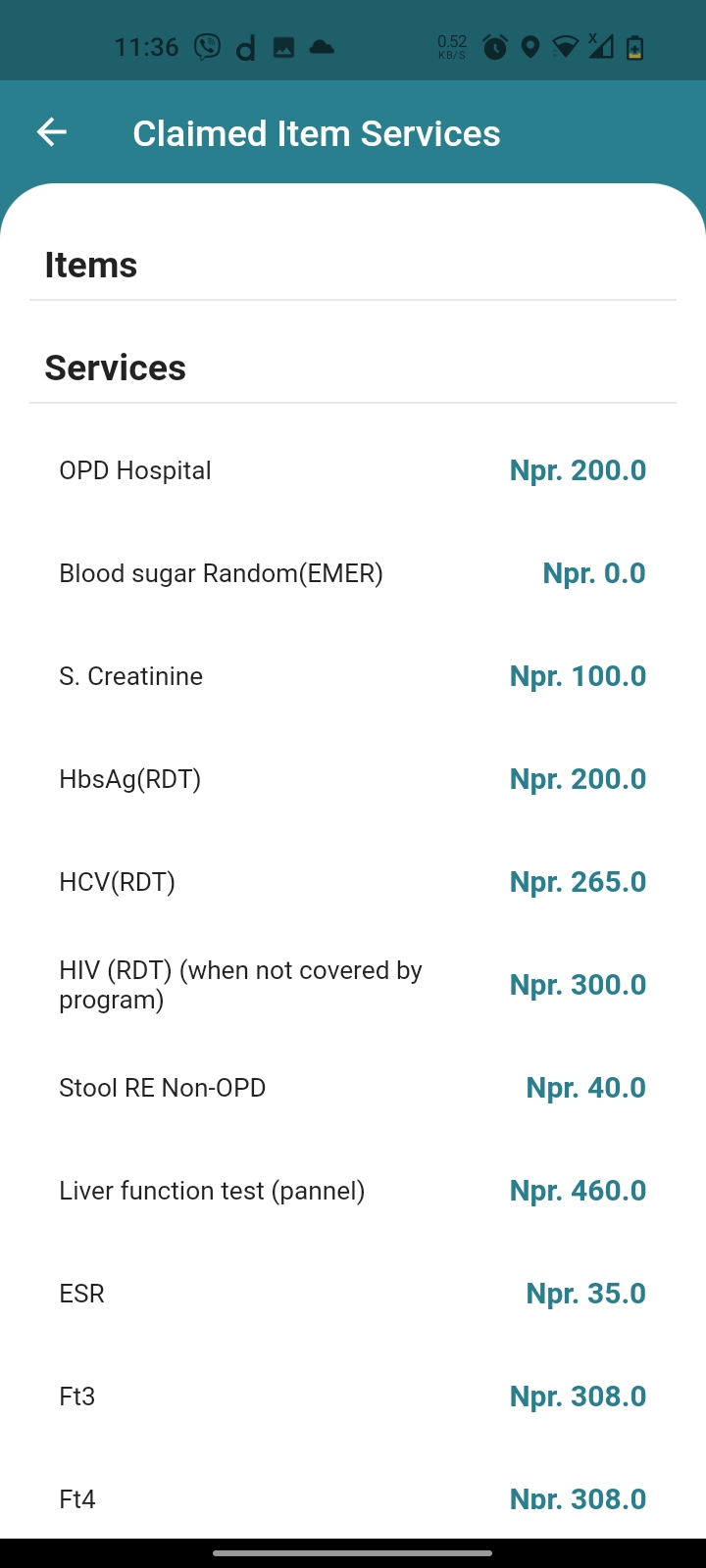 8
26.01.2022
Policy Information
Notifications
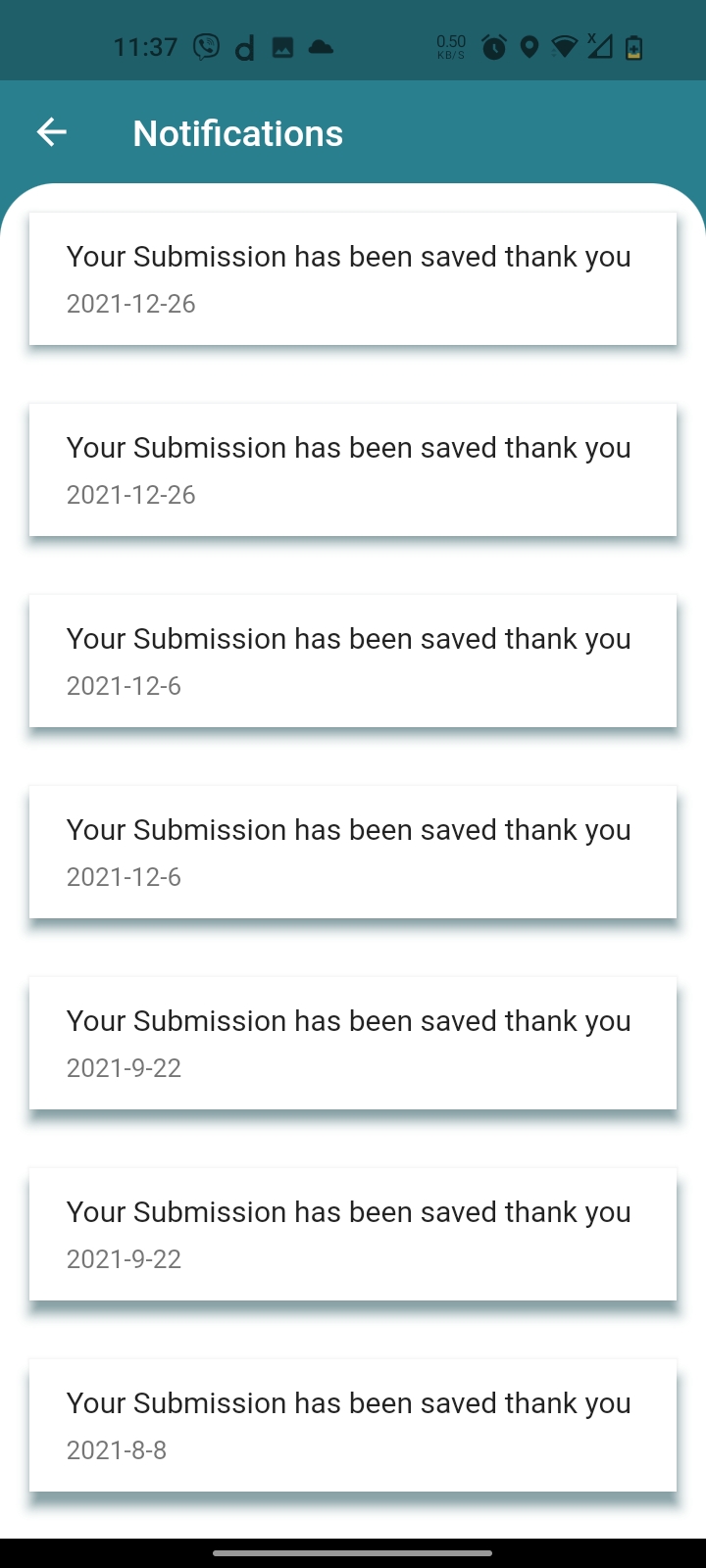 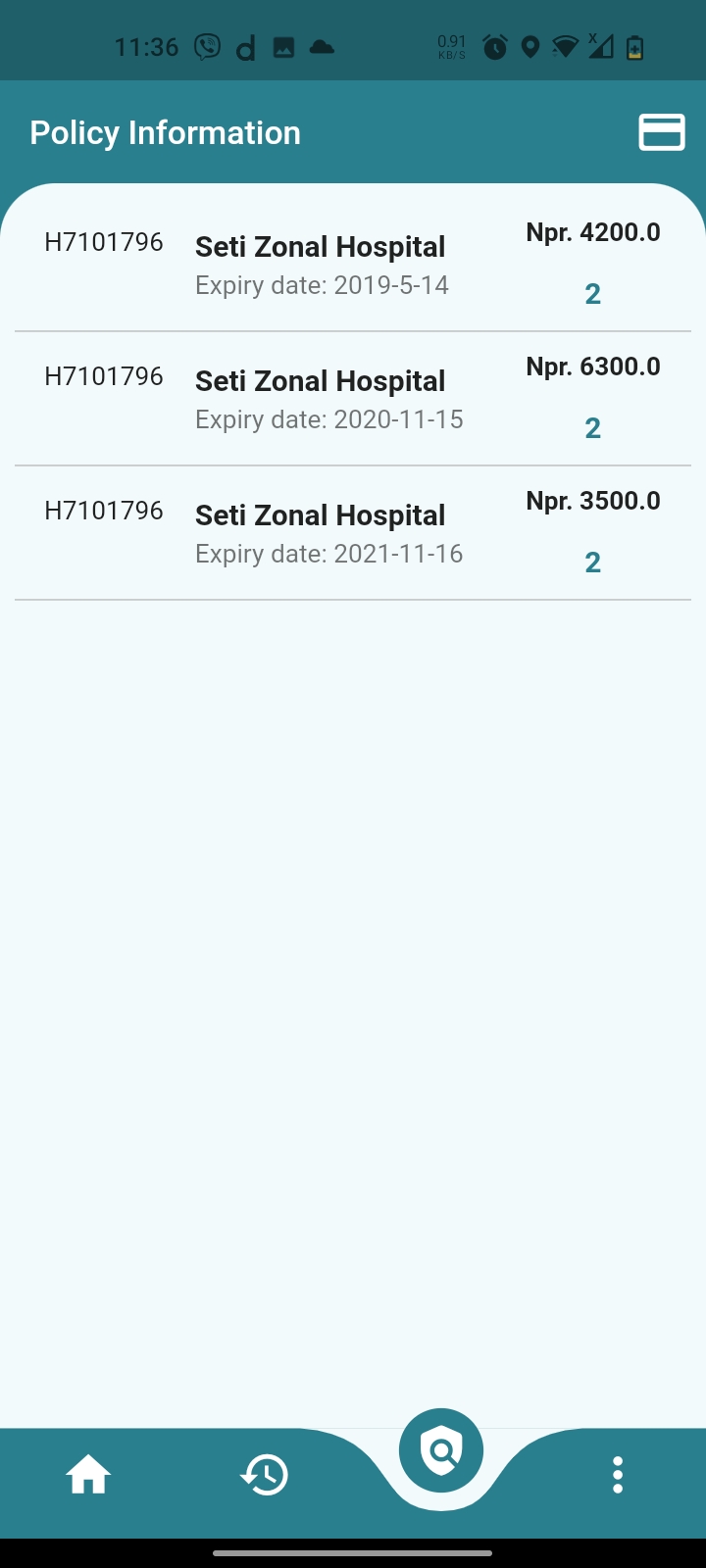 9
26.01.2022
Edit Profile
Policy Details
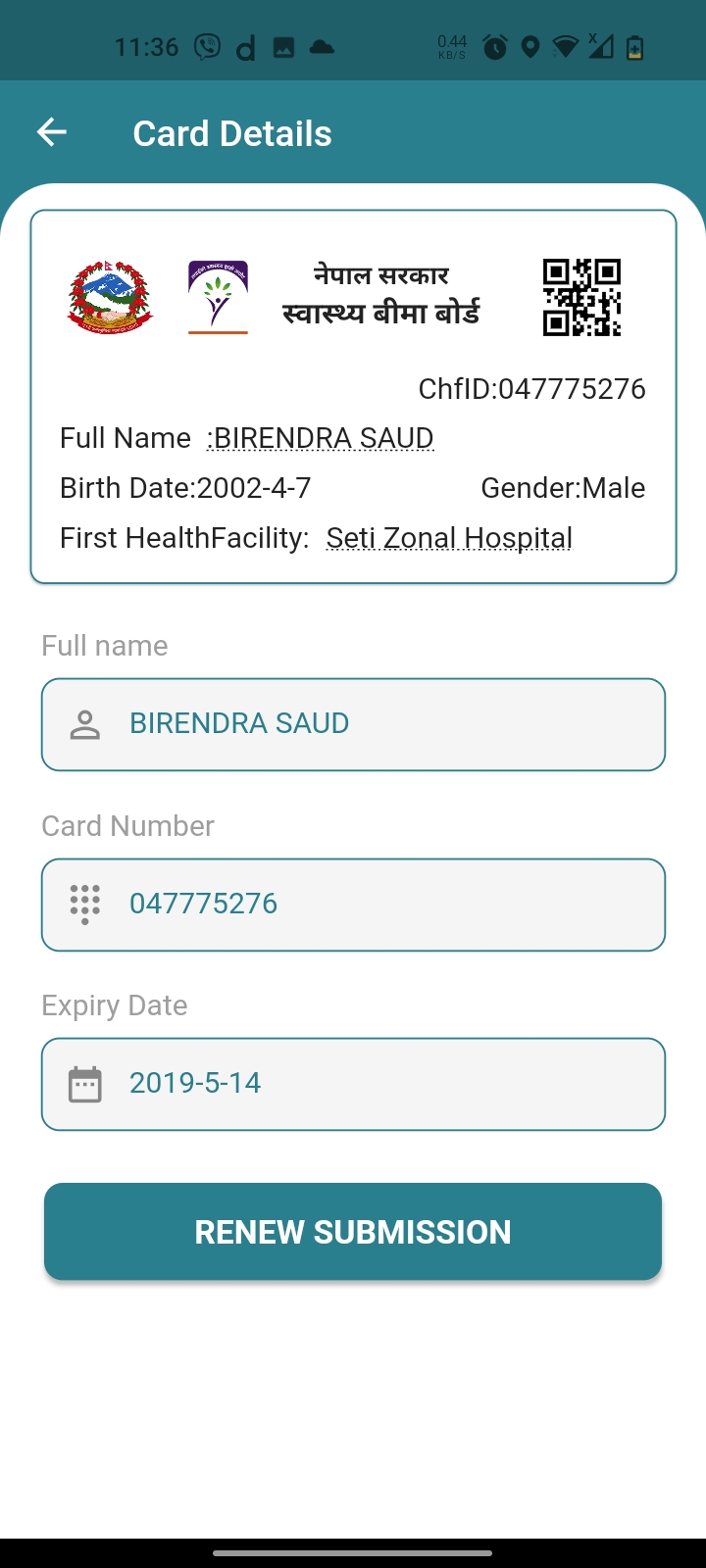 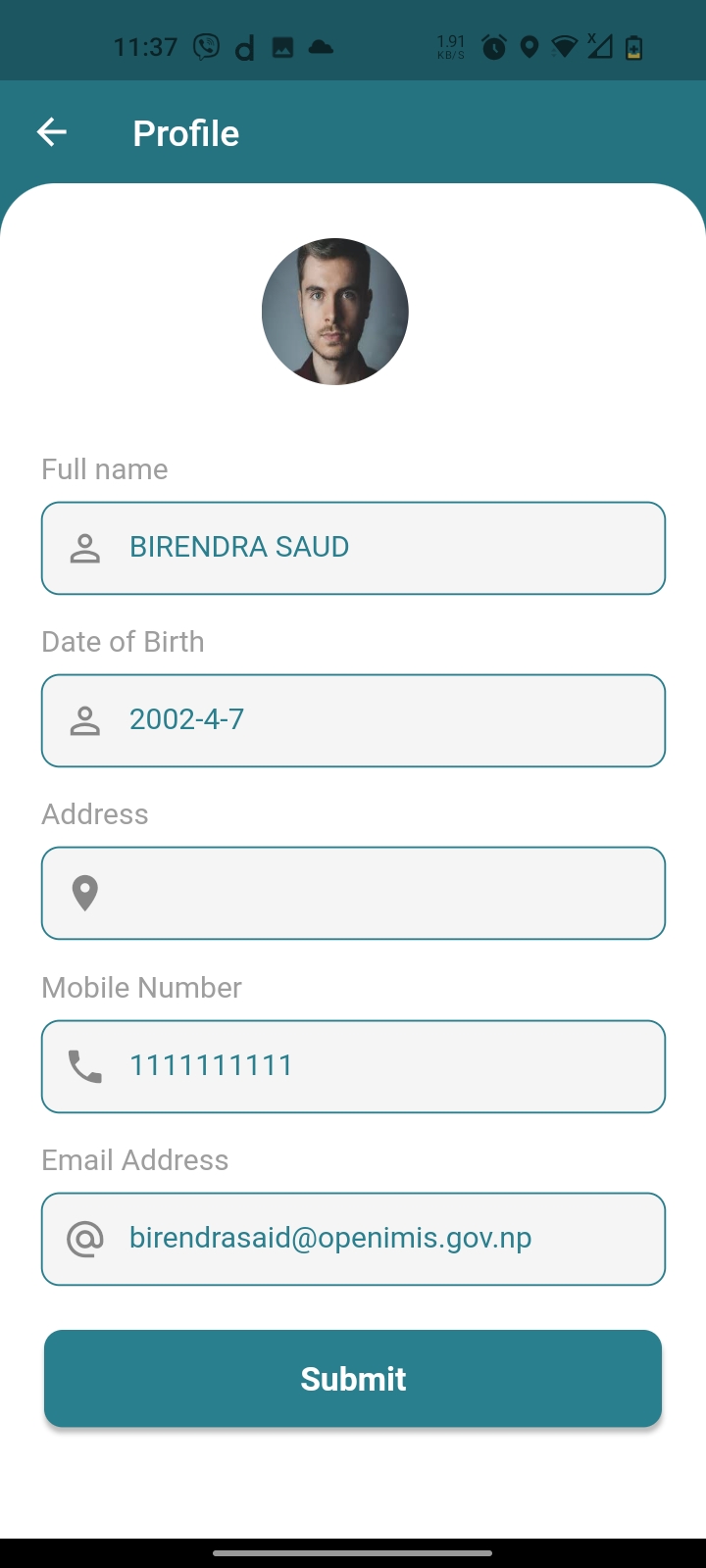 10
26.01.2022
Notices
Upload Voucher
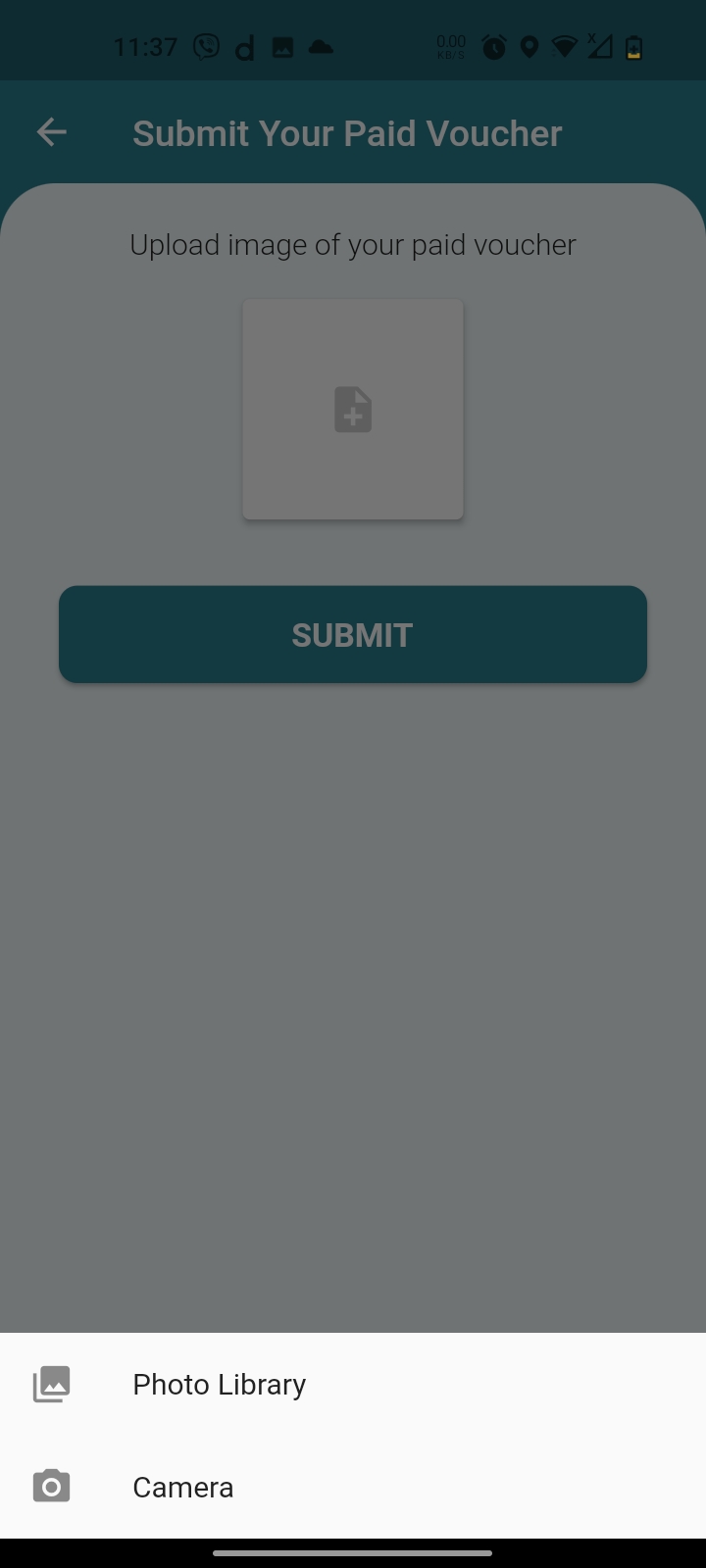 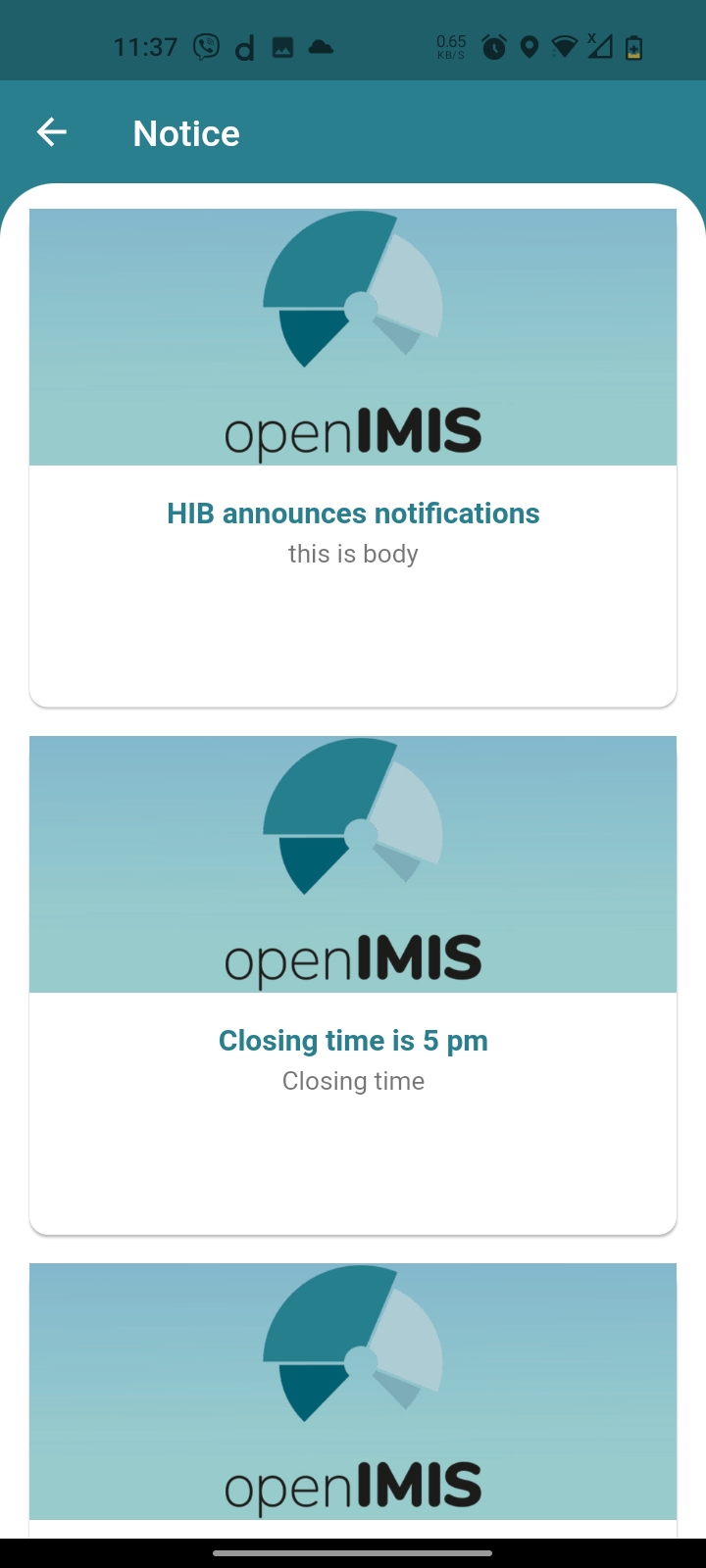 11
26.01.2022
Settings NE
Settings EN
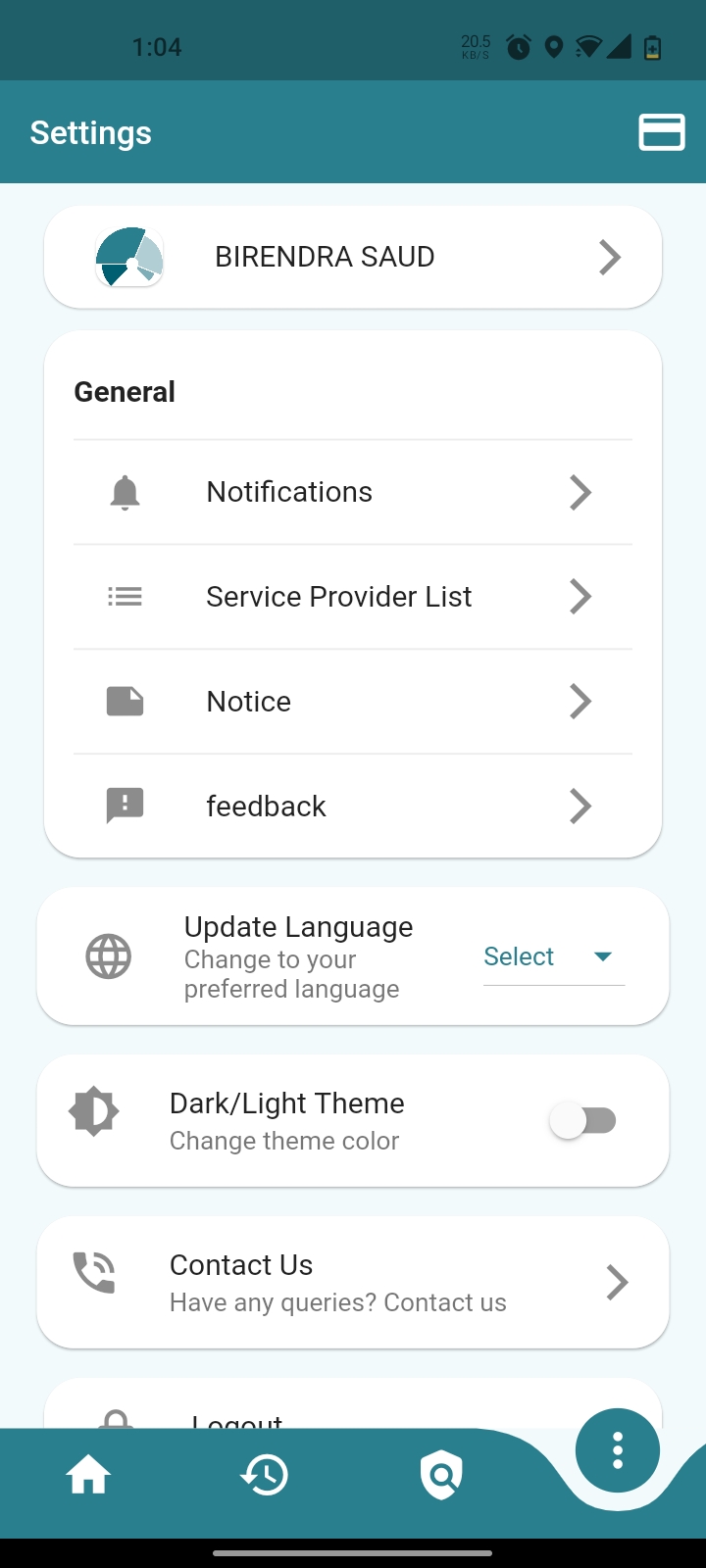 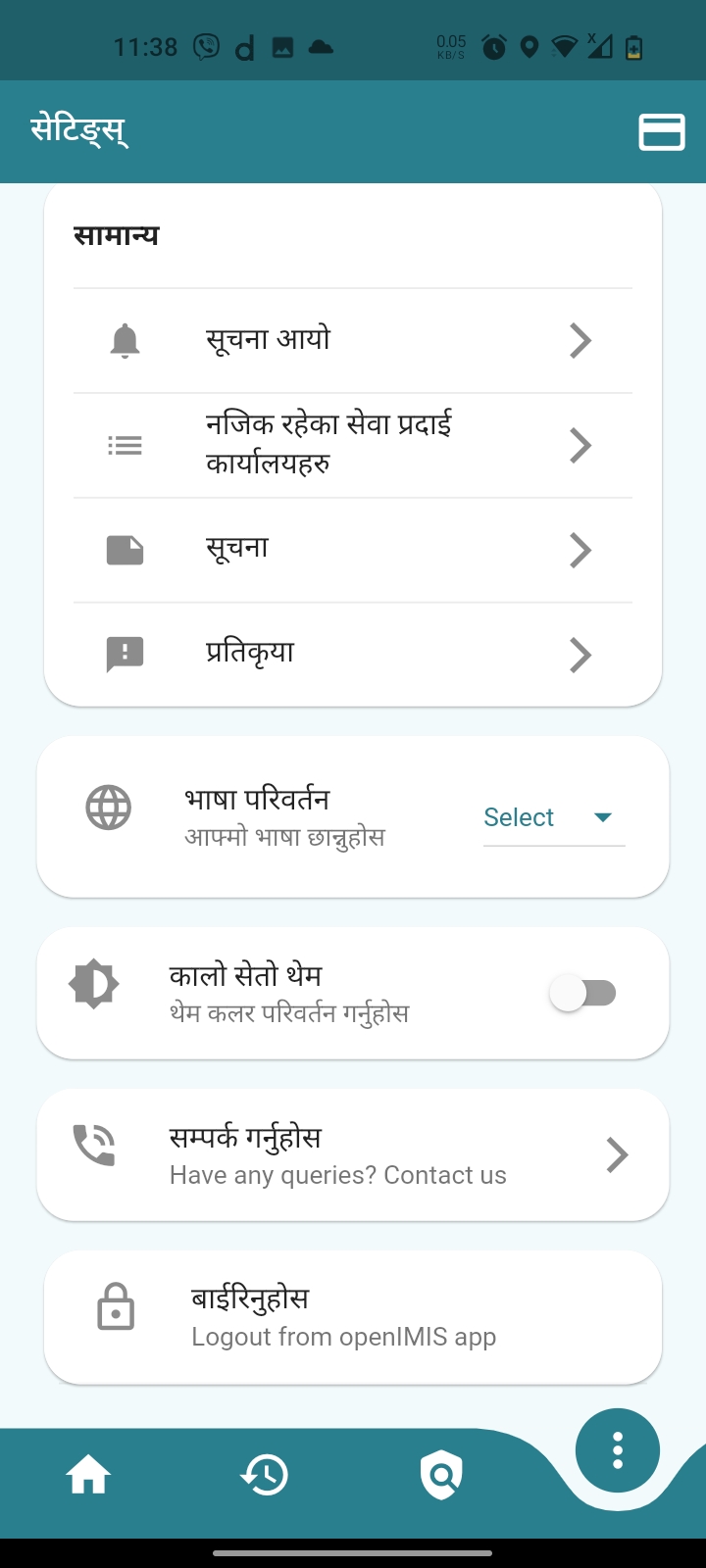 12
26.01.2022
Submit Feedback
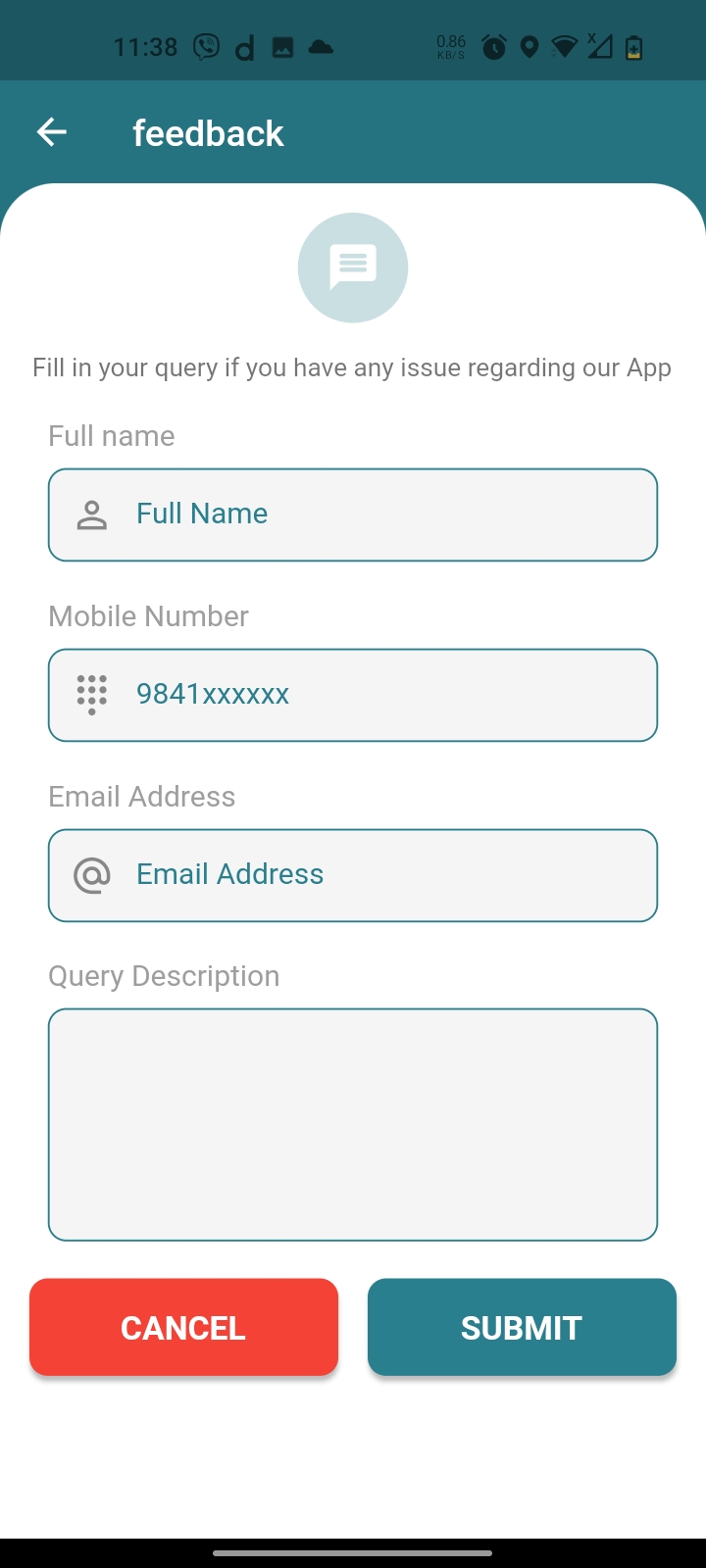 13
26.01.2022
Self Enrollment Web App
Features
Beneficiary can easily Register themselves
Offline Payment/ Bank Voucher upload
14
26.01.2022
Home Page
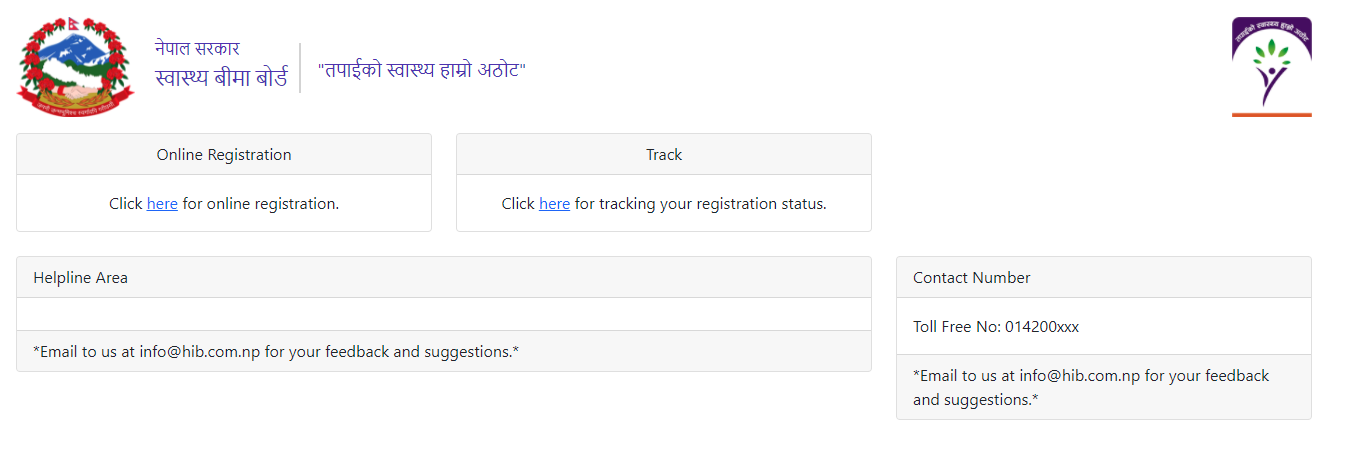 15
26.01.2022
Online Registration
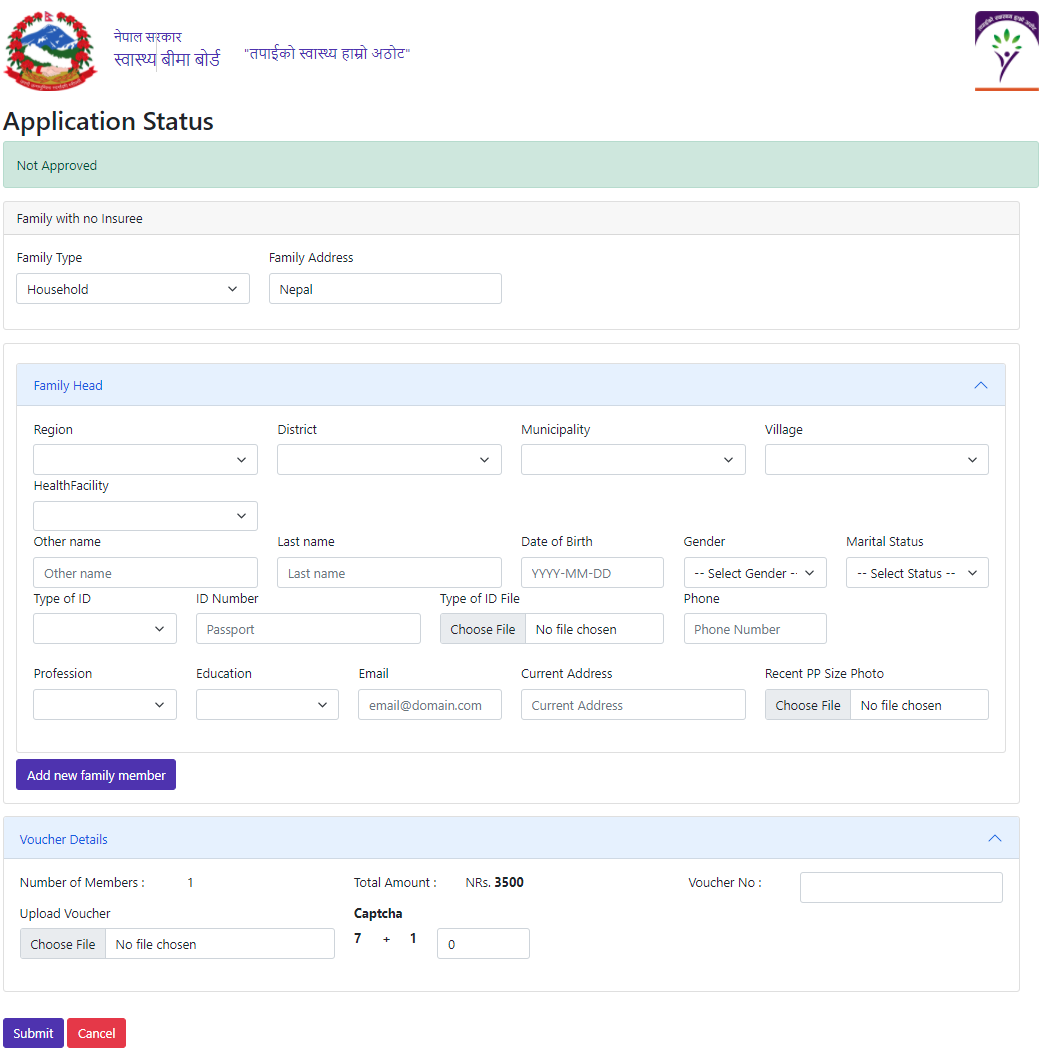 26.01.2022
16
Track Registration
26.01.2022
17
Thank You !